How to add a video with captions
Explanation and Live Demonstration
Yoel Kortick
Senior Librarian
How to add a video with captions
In this presentation we will show how to add a video with captions as an Alma Digital Object.
The functionality of adding  and then viewing the video with captions exists for both the Alma Viewer and the Universal Viewer. 
See also on YouTube Adding Closed Captions and Subtitles for Videos in Alma Digital
How to add a video with captions
2
How to add a video with captions
We have a sample MP4 file which we have called “The earth spinning.mp4”.
The URL from which we got this file is https://file-examples.com/storage/fe137d1f80640cf1e98d9f6/2017/04/file_example_MP4_1920_18MG.mp4
It is an 18MB file which was taken from the website https://file-examples.com/ at https://file-examples.com/index.php/sample-video-files/sample-mp4-files/#google_vignette
The corresponding vtt file we made ourselves.
How to add a video with captions
3
How to add a video with captions
Here is the text of the vtt file
WEBVTT

00:00:00.500 --> 00:00:03.500
Now we see the earth spinning

00:00:04.000 --> 00:00:09.500
We can see now the Nile River Basin and Israel, and area especially lit compared to the surroundings. 

00:00:12.000 --> 00:00:17.500
Now we can see the lights of the United States.  There appears to be the most lights on the east coast.

00:00:20.000 --> 00:00:24.500
The Pacific Ocean looks dark.

00:00:25.000 --> 00:00:29.500
And here comes parts of Asia, very well lit.
How to add a video with captions
4
How to add a video with captions
Here is our bibliographic record
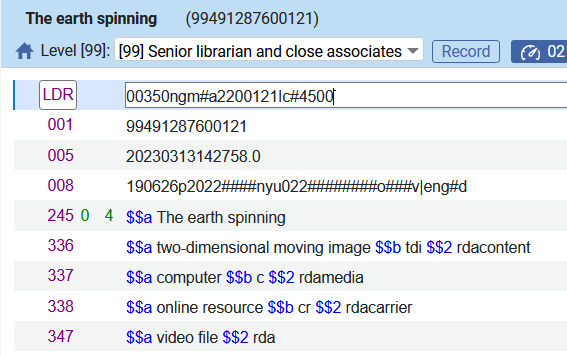 How to add a video with captions
5
How to add a video with captions
We have created a digital representation and added the mp4 file.
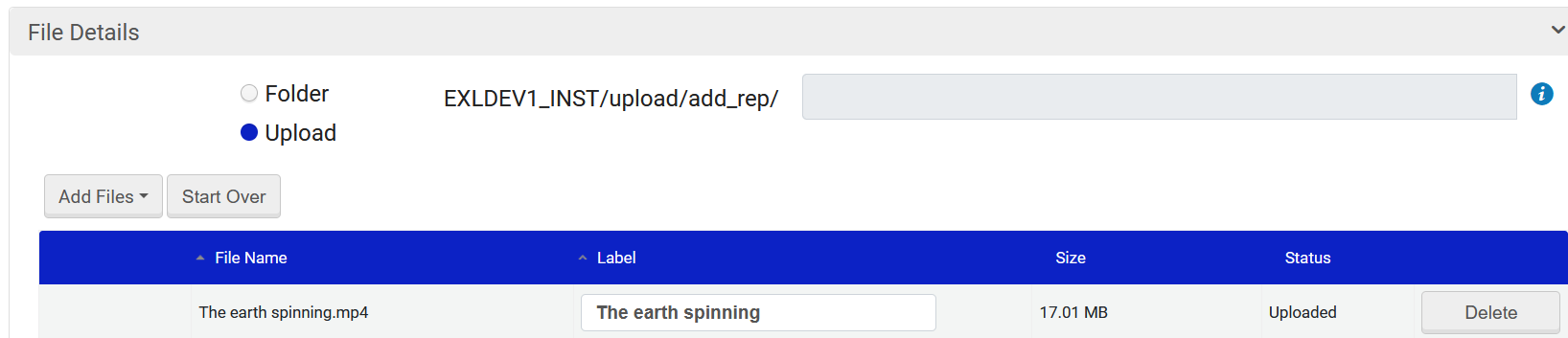 How to add a video with captions
6
How to add a video with captions
From the “Files List” tab of the “Digital Representation Resource Editor” we can add captions to the movie file.
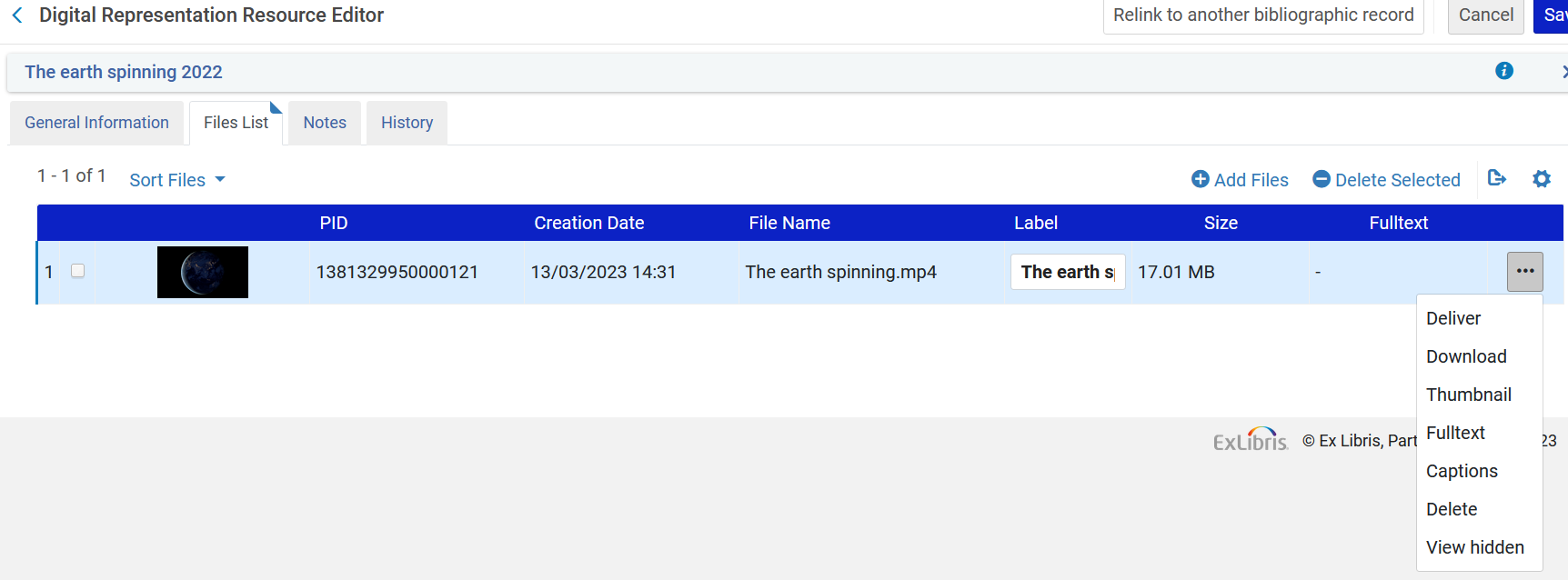 How to add a video with captions
7
How to add a video with captions
After clicking “Captions” we can upload the vtt file
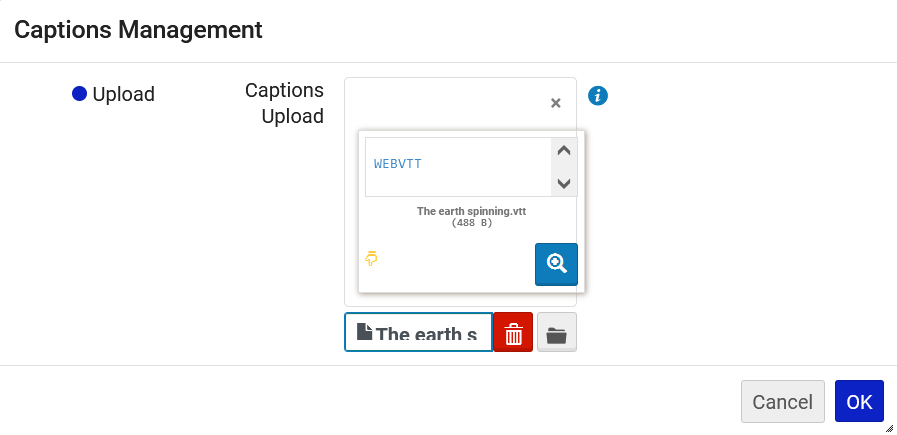 How to add a video with captions
8
How to add a video with captions
The vtt file has been uploaded and now we will again click “captions”
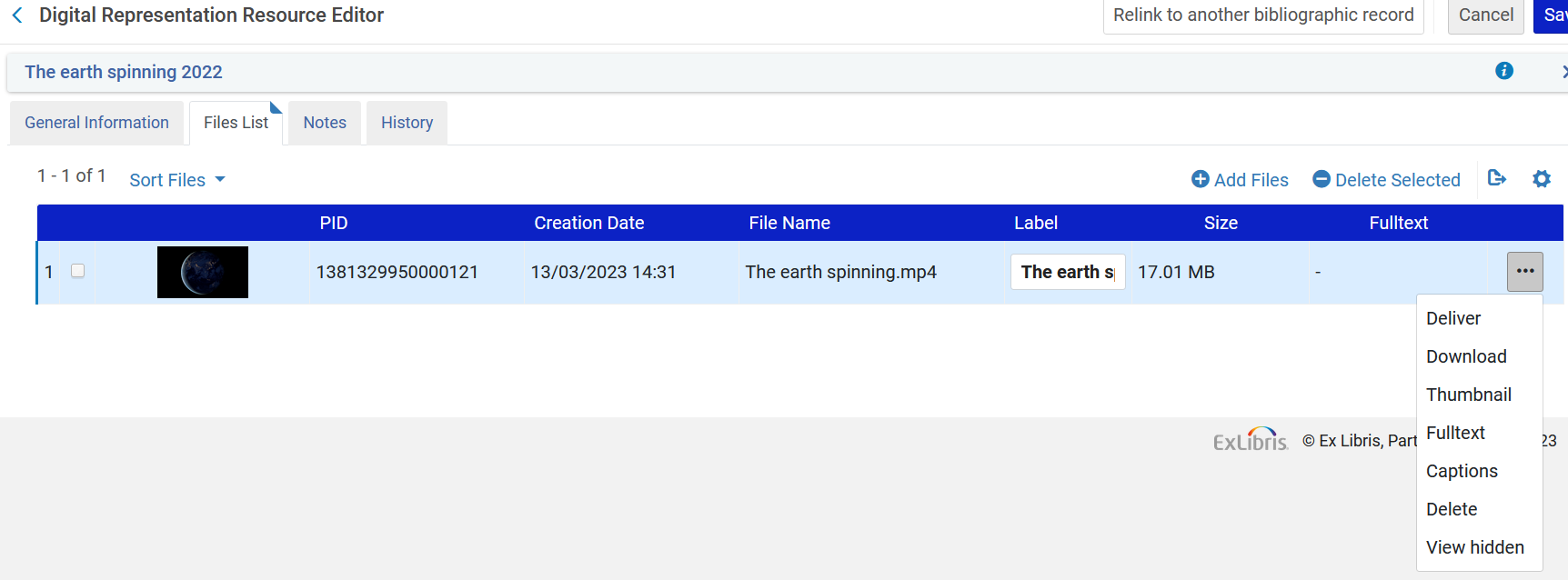 How to add a video with captions
9
How to add a video with captions
We can see now that there already is a vtt file associated with the movie because there is a link “Download Existing”.
We can also delete the current vtt file or upload a new one.
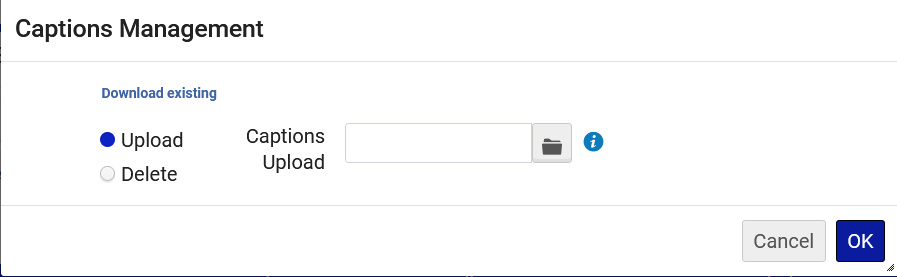 How to add a video with captions
10
How to add a video with captions
Now we will access the Universal Viewer definitions via “Configuration > Fulfillment > Discovery Interface Display logic > View Services”.
Then we will switch to the “Service Availability Rules” and make sure that there is a rule which states that the Universal Viewer can be used for mp4 files.
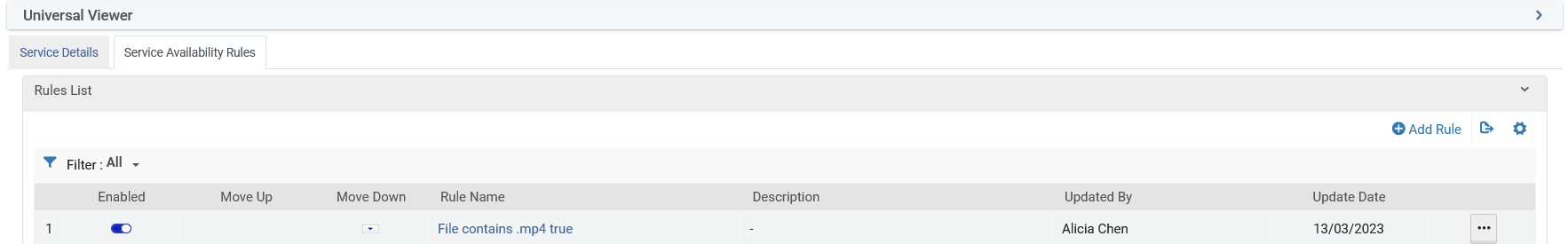 How to add a video with captions
11
How to add a video with captions
Here is the rule
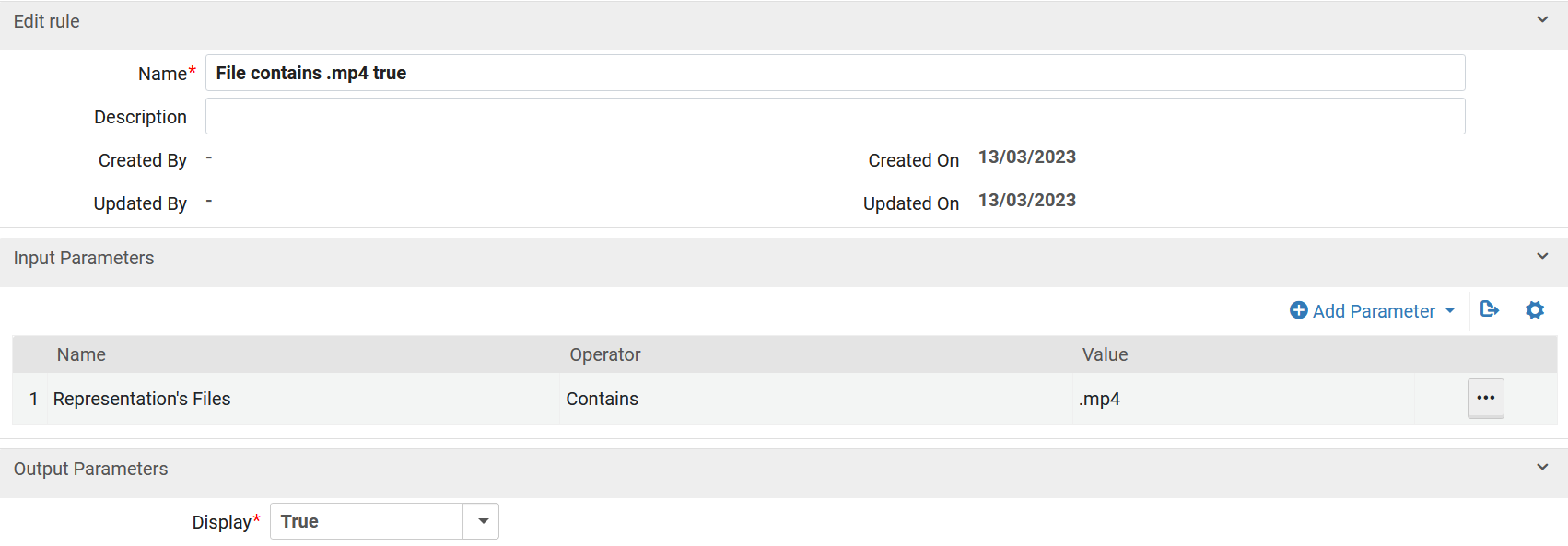 How to add a video with captions
12
How to add a video with captions
A user has found the record in Primo and clicks “Universal Viewer”
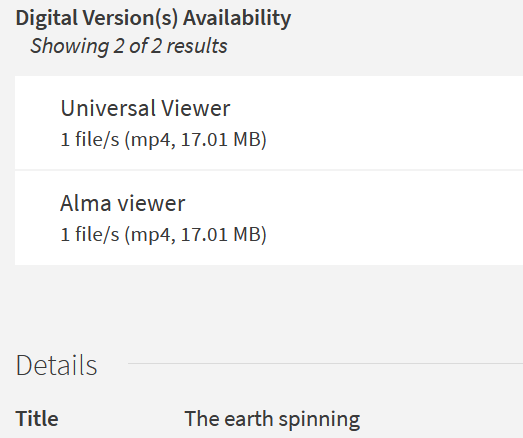 How to add a video with captions
13
How to add a video with captions
We see the movie and the captions according to the definitions in the vtt file
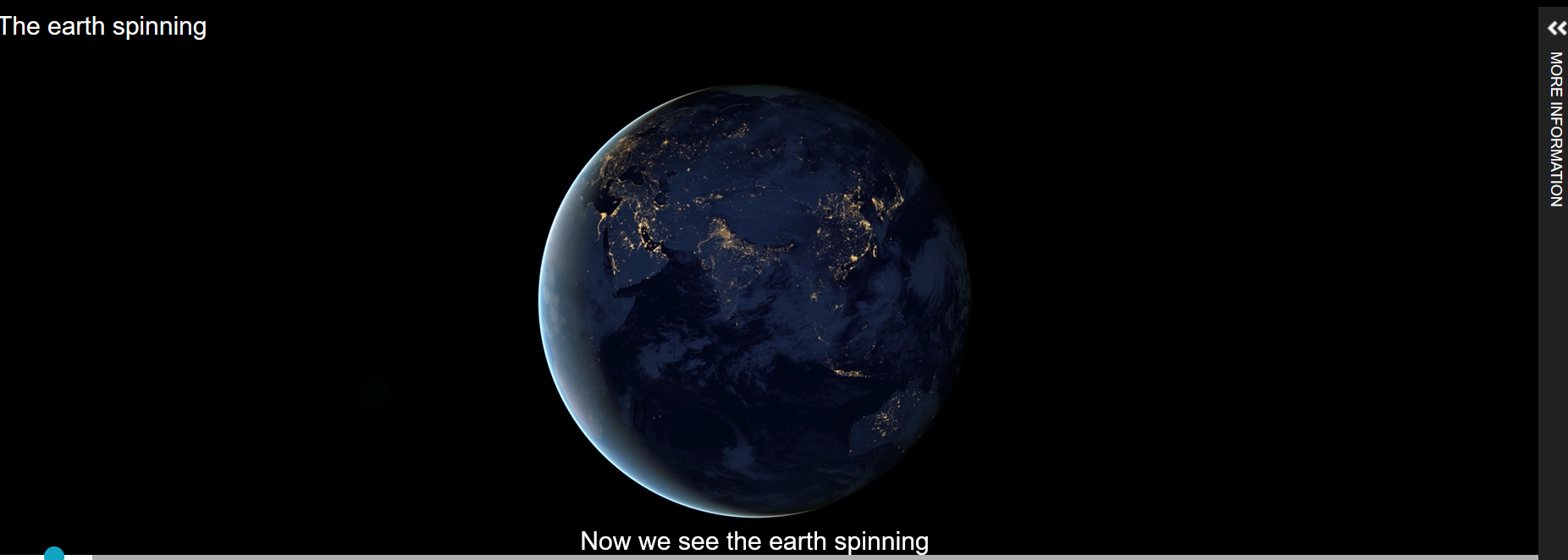 How to add a video with captions
14
How to add a video with captions
The captions change according to the definitions in the vtt file
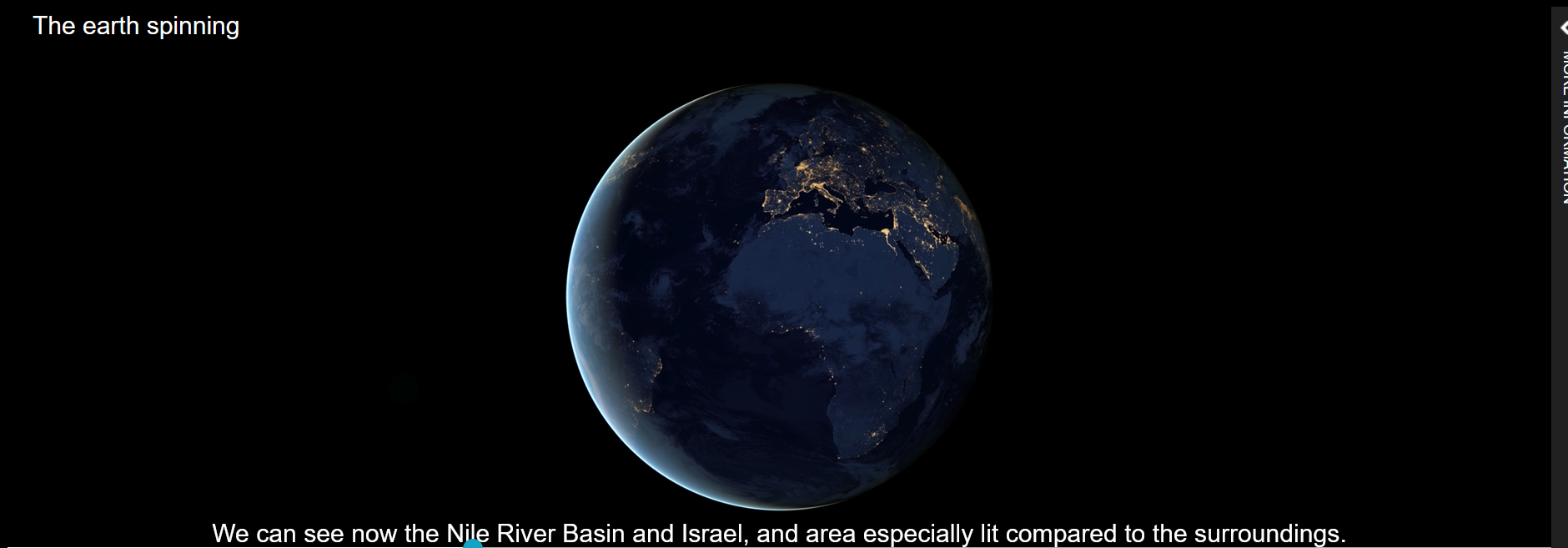 How to add a video with captions
15
How to add a video with captions
More changes to the captions
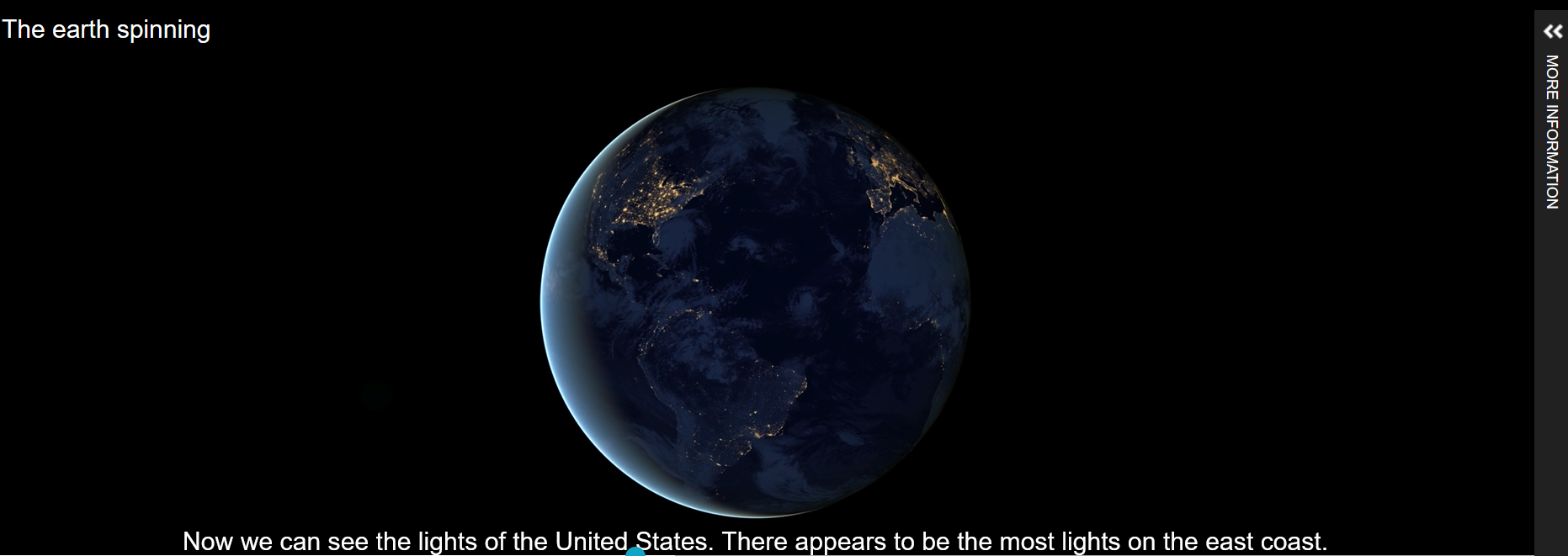 How to add a video with captions
16
How to add a video with captions
A user has found the record in Primo and clicks “Alma Viewer”
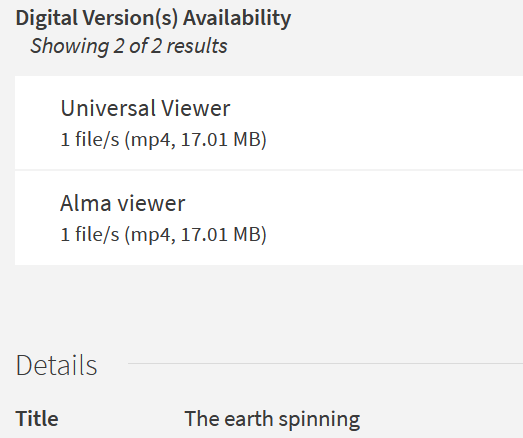 How to add a video with captions
17
How to add a video with captions
We see the movie and the captions according to the definitions in the vtt file
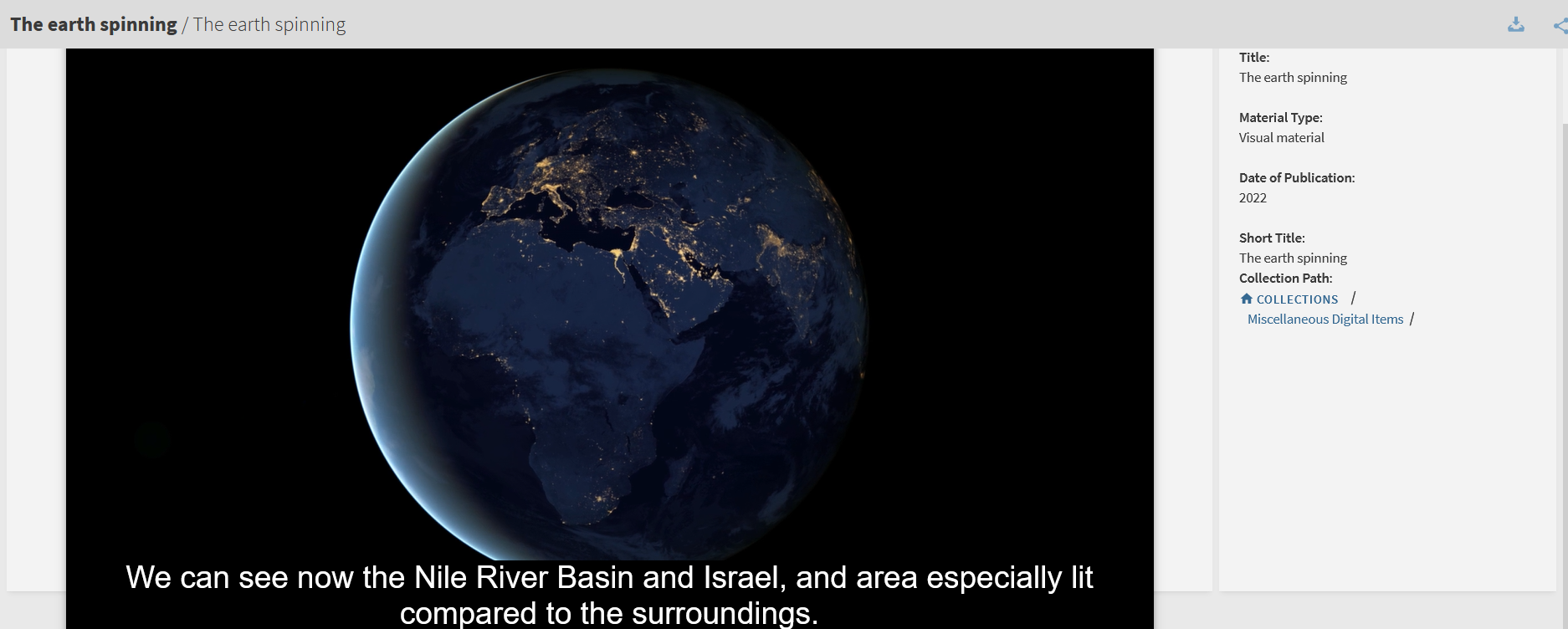 How to add a video with captions
18
How to add a video with captions
The captions change according to the definitions in the vtt file
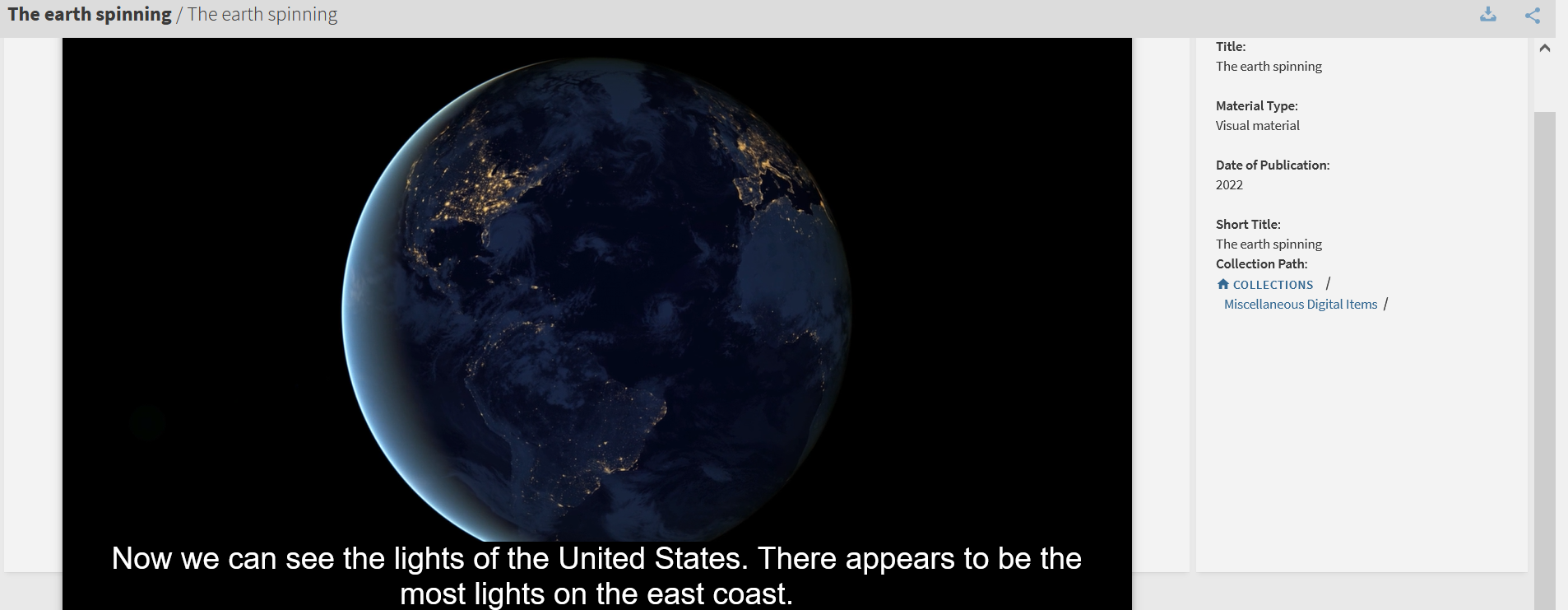 How to add a video with captions
19
Yoel Kortick
Yoel.Kortick@clarivate.com